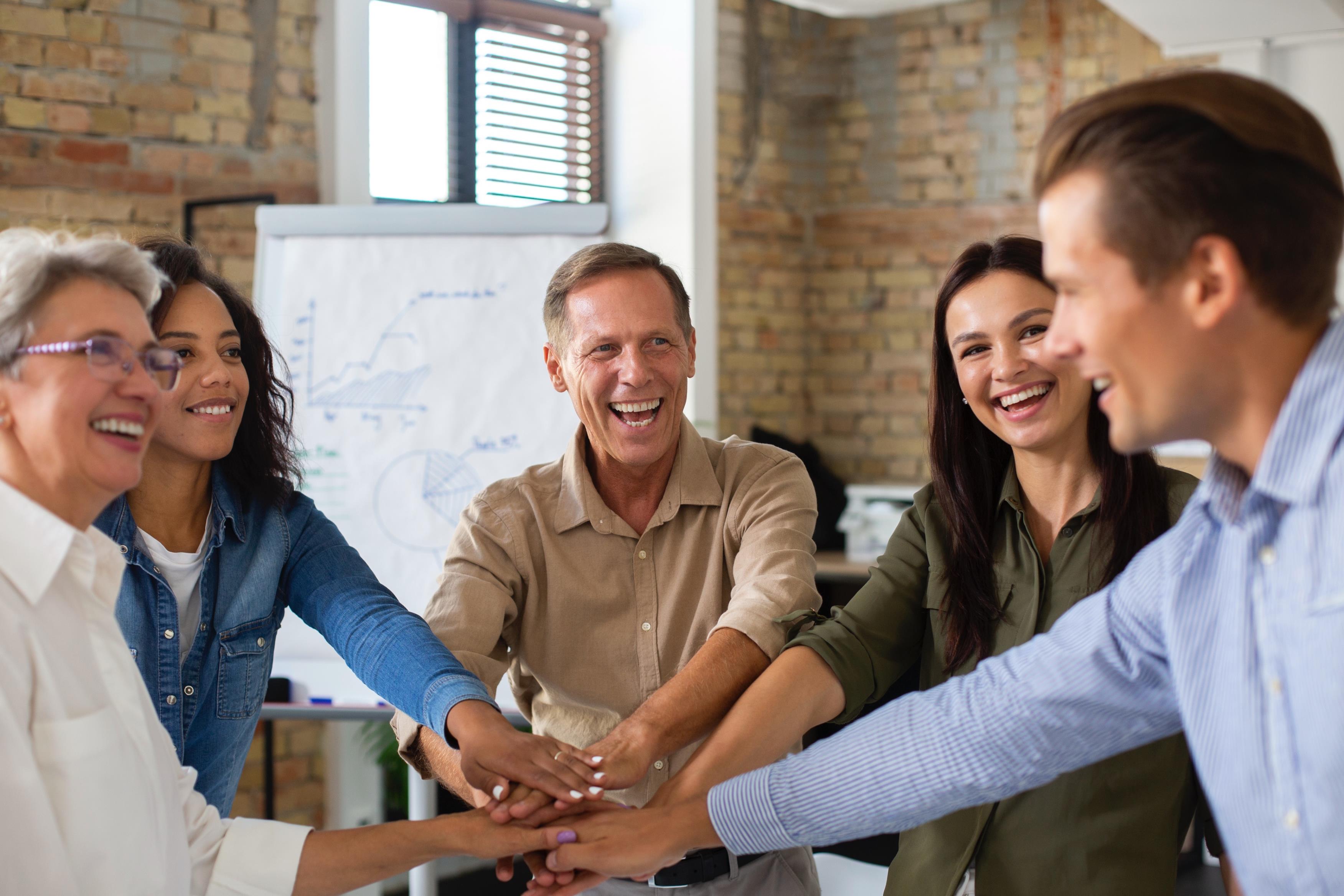 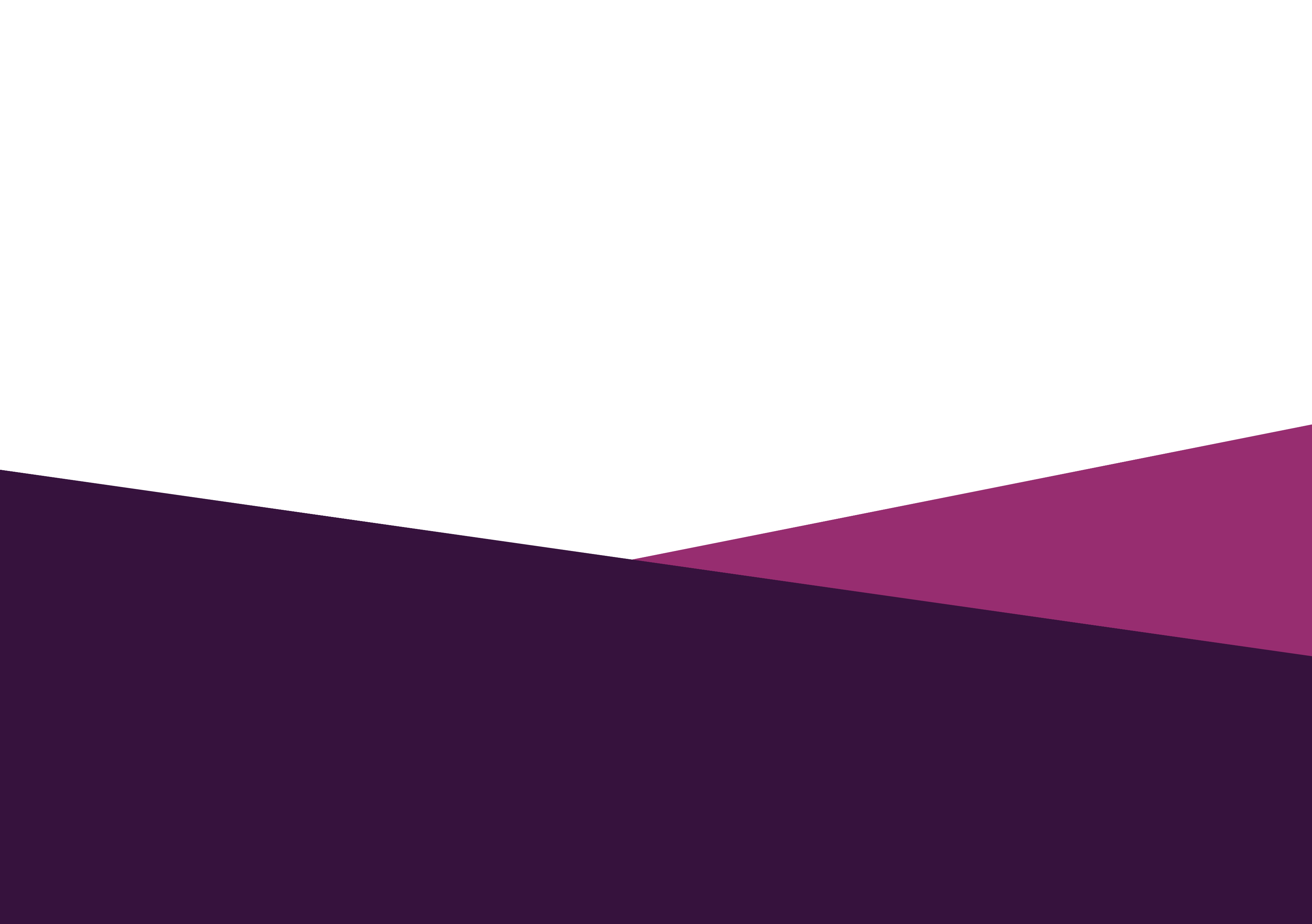 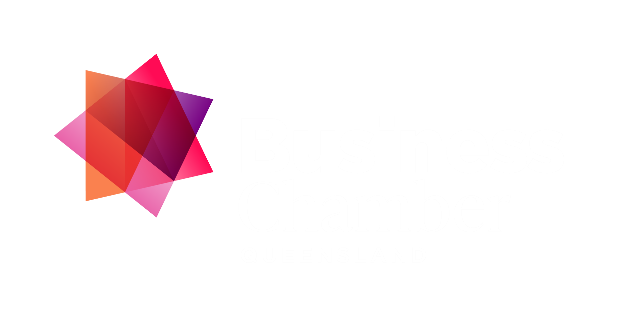 STAFF ENGAGEMENT
OPPORTUNITIES CHECKLIST